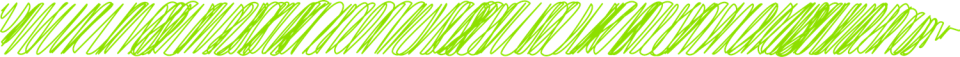 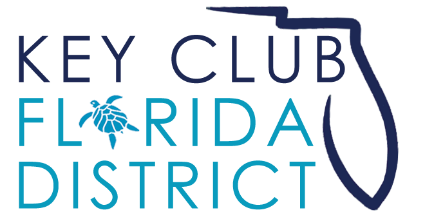 Membership 201
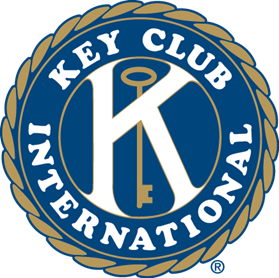 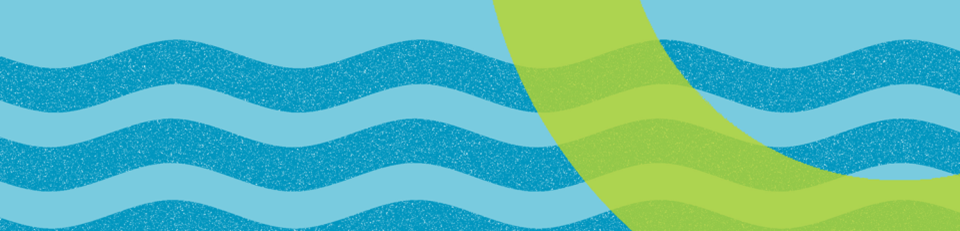 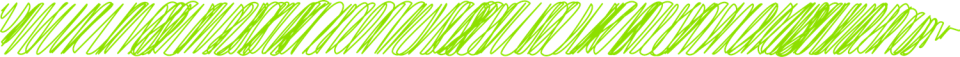 Key Club Basics
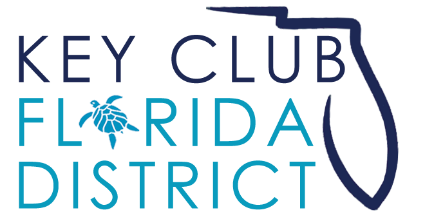 What is Key Club?
	-Key Club is the oldest and largest service organization in the world.
2. What is Key Club’s vision?
	-To develop competent, capable, caring leaders through the vehicle 	of service.
3. What makes up the board of directors?
	-President, Vice President, Secretary, Treasurer, Editor, Class 	Directors, and anyone that has been added in the bylaws.
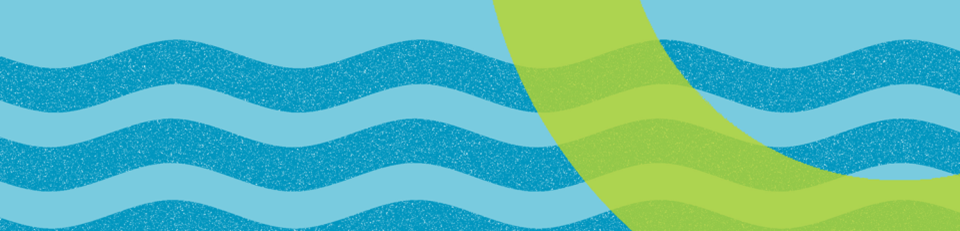 [Speaker Notes: Key Club is built on the foundation of being the largest and oldest service organization. It has a vision to develop strong leaders through service. Every Key Club has a board of directors composed of several positions that are all crucial to the success of the club.]
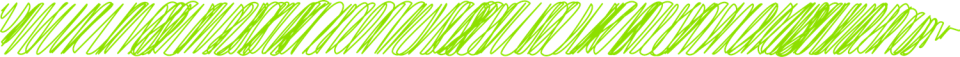 Key Club Basics
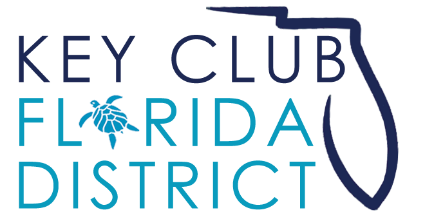 4.  How many districts are there?
	-There are 34. 
5.  What are popular acronyms used in Key Club and what do they mean?
	-KCKC, LTG, DCON, K.C., FLOF, DCM, ZA, etc.
6. Why is Key Club week important?
	-It promotes Key Club throughout the community.
7. What are the duties of a member of Key Club International?
	-Pay dues, plan service projects, help with committees, attend 	weekly/monthly meetings.
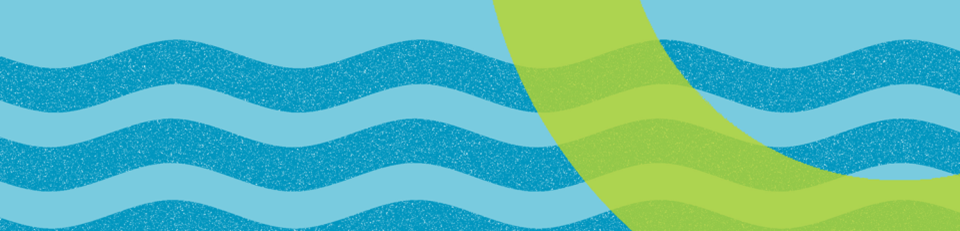 [Speaker Notes: There are currently 34 Key Club Districts. 
Key Club Kick Off Conference, Lieutenant Governor, District Education and Leadership Conference, Key Club, Florida Opportunities Fund, Division Council Meeting, Zone Administrator
Key Club week is a week to spread awareness about Key Club and perform a lot of service]
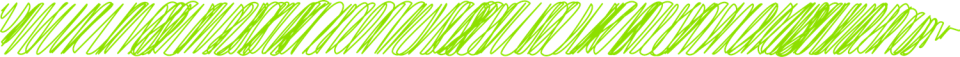 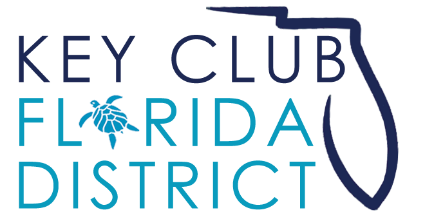 Key Club Basics
8.  What are committees? Name some examples  
      of committees in Key Club. 
	-A group of people that work together to achieve a common goal. Service, 	Public Relations, Kiwanis Family Relations, DCON, ICON, Marketing. 
9.  What resources are available?
	-Florida Key Club Website and Key Club International Website. YouTube 	channels are also available.
10. What do Lieutenant Governor’s do?
	-Link the district to clubs.
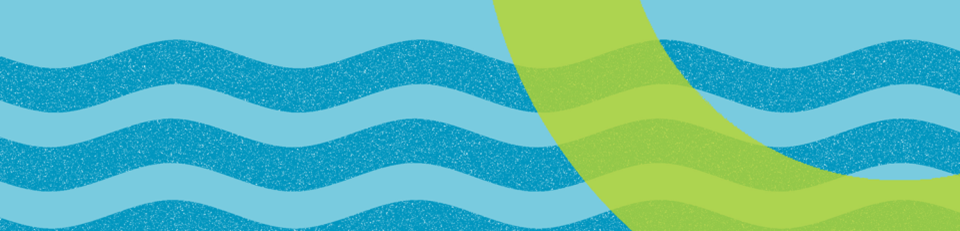 [Speaker Notes: 8. Committees help divide tasks among the Board. 
9. floridakeyclub.org is a great resource.
10. LTGs serve on the District Board as well as help manage the clubs in their divisions. They serve as the liaison from the club to the district level.]
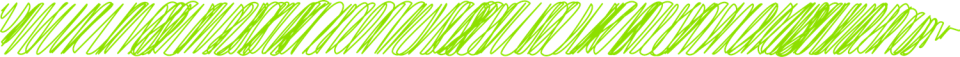 Kiwanis Family Relations
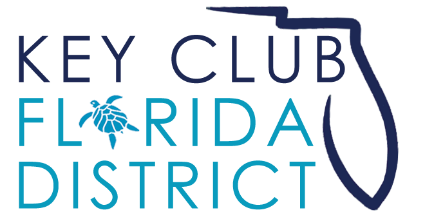 What is Kiwanis?

A service organization made up of adults
Most Key Clubs are sponsored by a Kiwanis Club and receive financial help and help with service projects from them
Structured a lot like Key Club
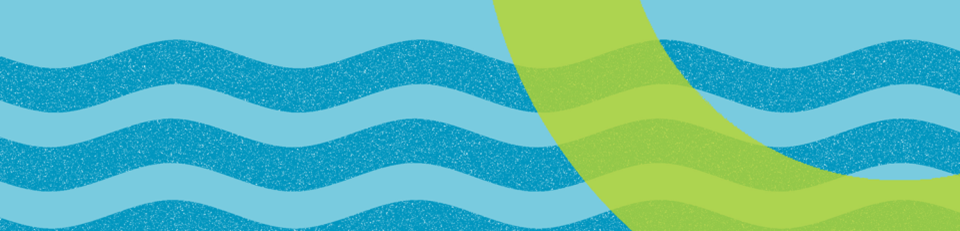 [Speaker Notes: Kiwanis Family Relations are a large part of being involved in Key Club. One of the things that makes Key Club such an unique organization are the ties between all of the organizations in the Kiwanis Family.]
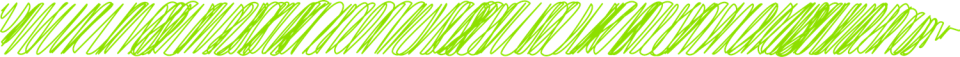 Kiwanis Family Relations
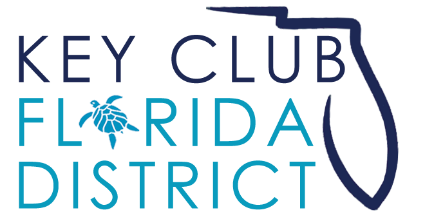 Other Branches
K-Kids
Elementary aged kids dedicated to service
Focused on their programs Terrific Kids and Bringing Up Grades
Builder’s Club
Middle school version of Kiwanis
Dedicated to building strong leaders through the vehicle of service
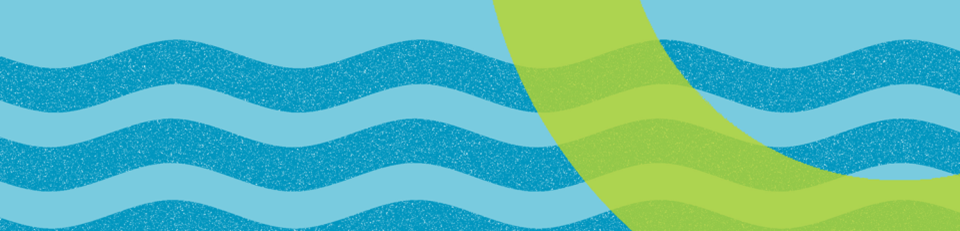 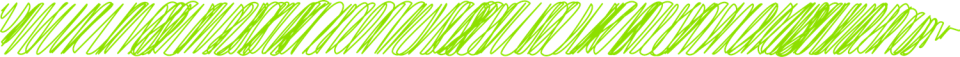 Kiwanis Family Relations
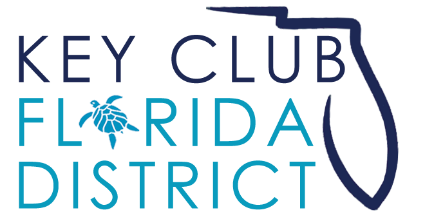 Other Branches Continued
Circle K International
Service organization sponsored by Kiwanis for college aged kids
Has a lot of freedom when it comes to projects they can do
Aktion Club
Service organization for disabled adults
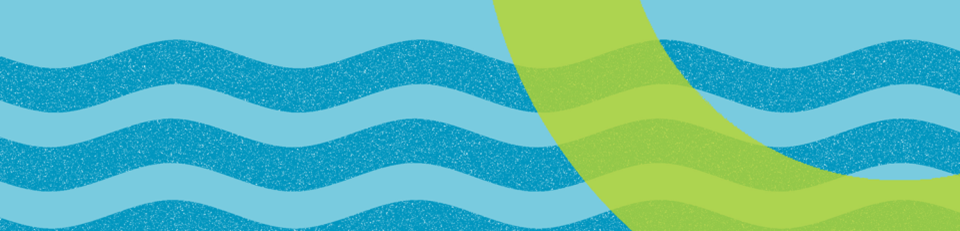 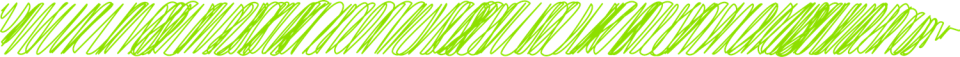 Kiwanis Family Relations
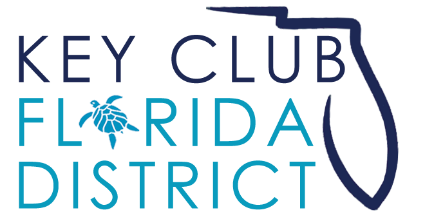 Ideas for Kiwanis Family Projects
Picnics
Spaghetti/Pancake meals
Beach and Park cleanups
Car washes
Talent shows
Garage sales
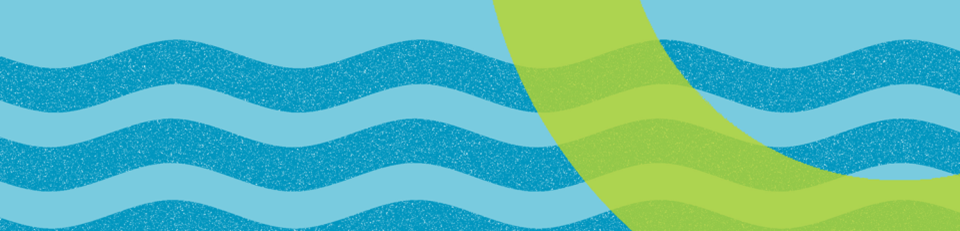 [Speaker Notes: There are endless possibilities for family projects. Being involved with and planning family projects are important parts of being a Key Club member.]
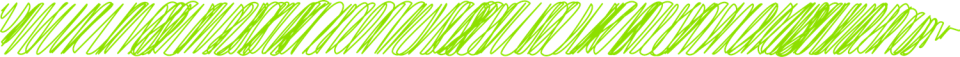 Club Leadership
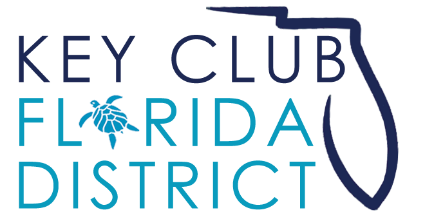 Leadership Roles in the Club

Class Director
Represent your class (freshman, sophomore, junior, senior) and serve on the Board of Directors in your club
Committee Chair
Be the leader in a committee. Delegate tasks too your members and report at every meeting what you have accomplished.
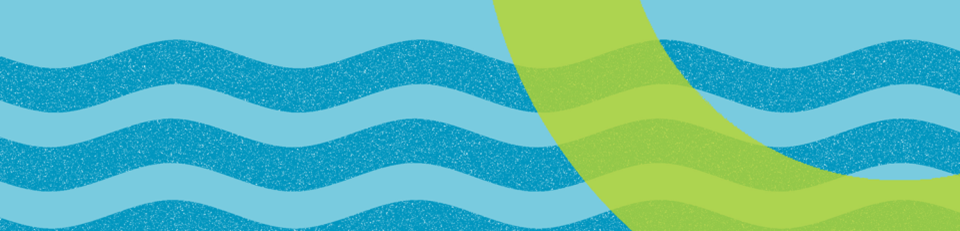 [Speaker Notes: There are several opportunities for leadership within Key Club. This starts at the club level. Within the club level there are a variety of different leadership roles, each playing an important part in the success of the club.]
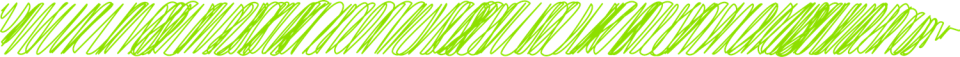 Club Leadership
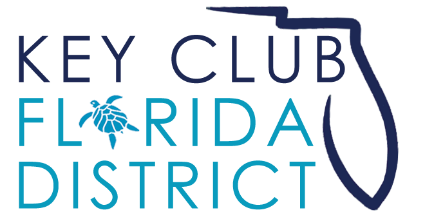 Leadership Roles in the Club Continued
Editor
Run your club’s social media, make newsletters, and advertise all events in your club.
Treasurer
Create a club budget and coordinate fundraisers.
Secretary
Submit Pride Reports, take minutes at meetings, and track service hours performed by members.
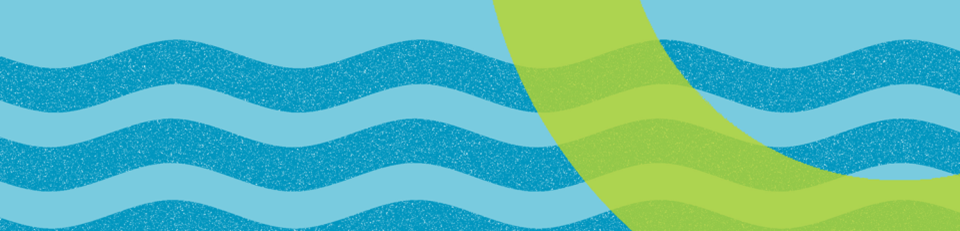 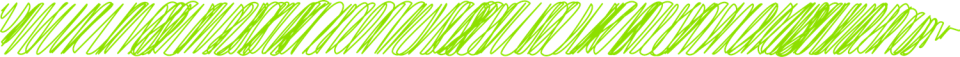 Club Leadership
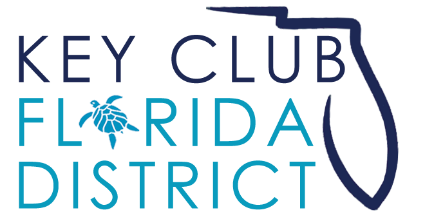 Leadership Roles in the Club Continued
Vice President 
Serves as the President’s right hand man and is in charge of setting up committees.
President
In charge of the general operations of the club. Runs meetings and ensures everyone is doing their job.
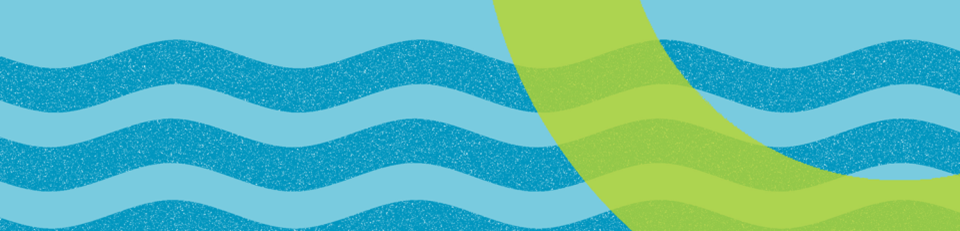 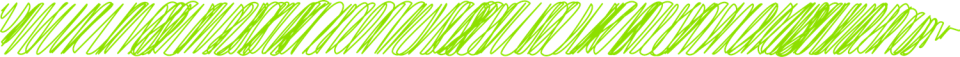 Higher Office
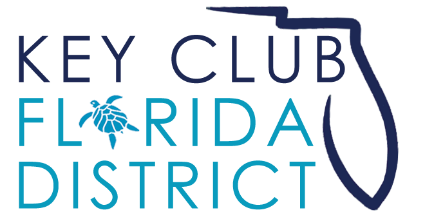 Lieutenant Governor
The liaison between the club and the district. 
Executive Assistant
Assist the executive committee in all tasks.
District Webmaster
In charge of maintaining the district website and answers technical problems.
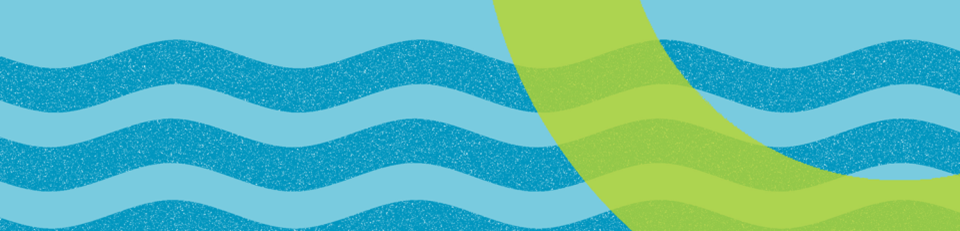 [Speaker Notes: Another key component to Key Club is the structure and function of higher office.]
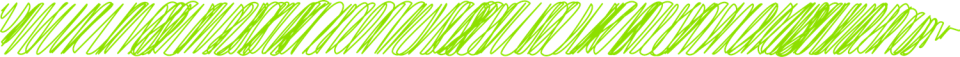 Higher Office
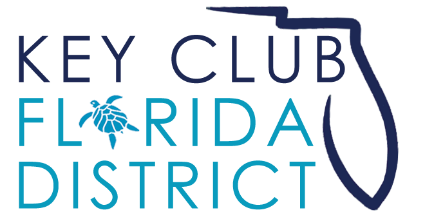 District Editor
Creates The Sunshine Source and assist Lieutenant Governors in their monthly newsletters. 
District Treasurer
Creates the district budget and DCON budget and keeps financial records.
District Secretary
Tracks pride report submission, OIF, submission, and takes minutes at all board meetings.
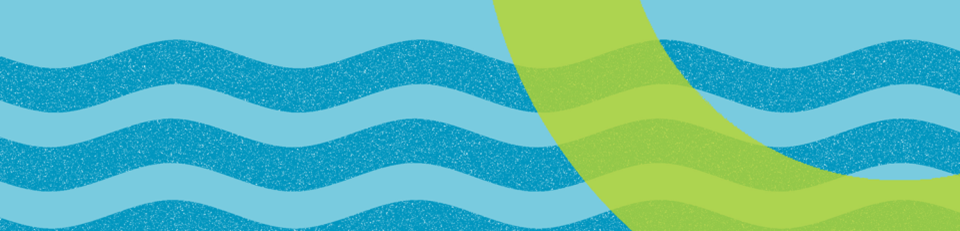 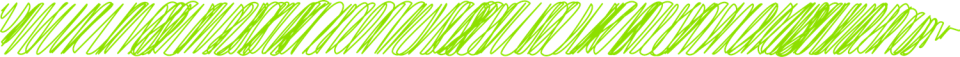 Higher Office
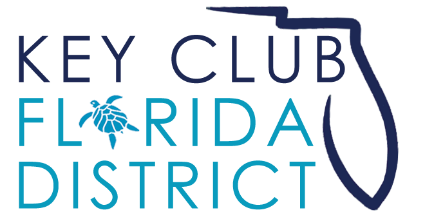 District Governor
Provides guidance and leadership to all officers and district officers.
DCON Chair
Plans the annual District Conference.
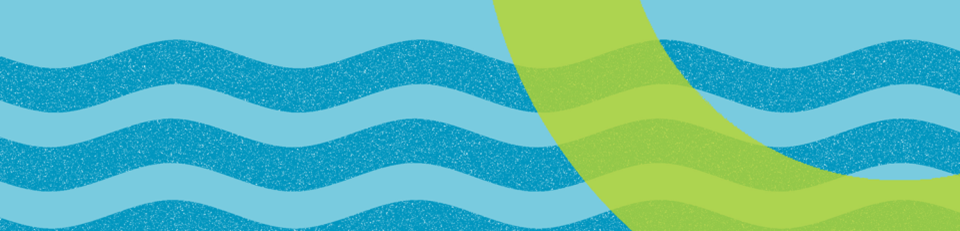 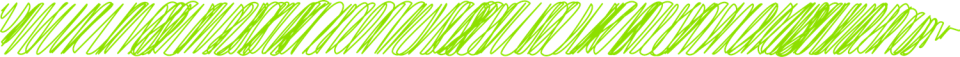 Resources
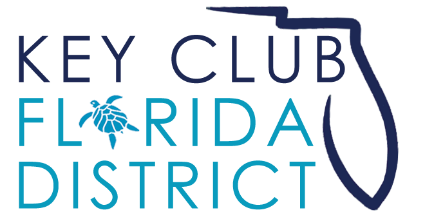 For more information visit www.floridakeyclub.org
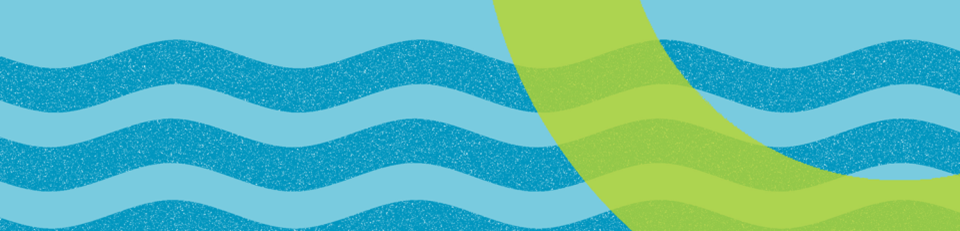 [Speaker Notes: Visit the documents and resources tab on the Florida Key Club website. There you will find all the resources that any club officer or member may need.]
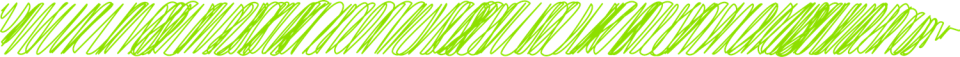 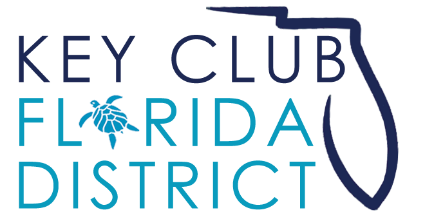 Questions and/or Comments?
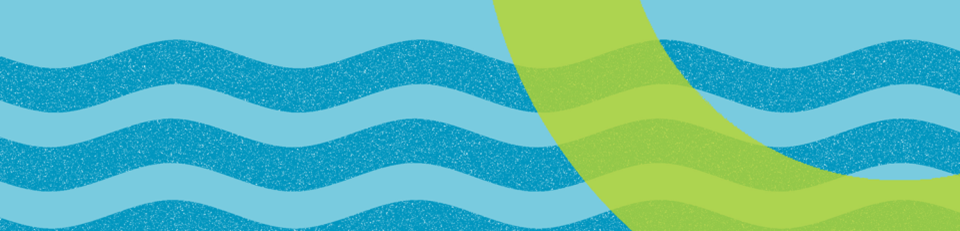